Immersive safety training in virtual reality
Amir Haj-Bolouri
About me
PhD of Informatics with a Specialization in Work-integrated Learning
Associate Professor of Information Systems at University West, Sweden
Docent of Information Systems at Jyväskylä University, Finland
Program Director
President of SIGPrag
Virtual Reality, Learning, Design Science, and Philosophy
Agenda
Immersive Virtual Reality (IVR)
IVR for Training 
The Peculiarity of Safety Training 
IVR for Safety Training
Research Projects
Some Findings
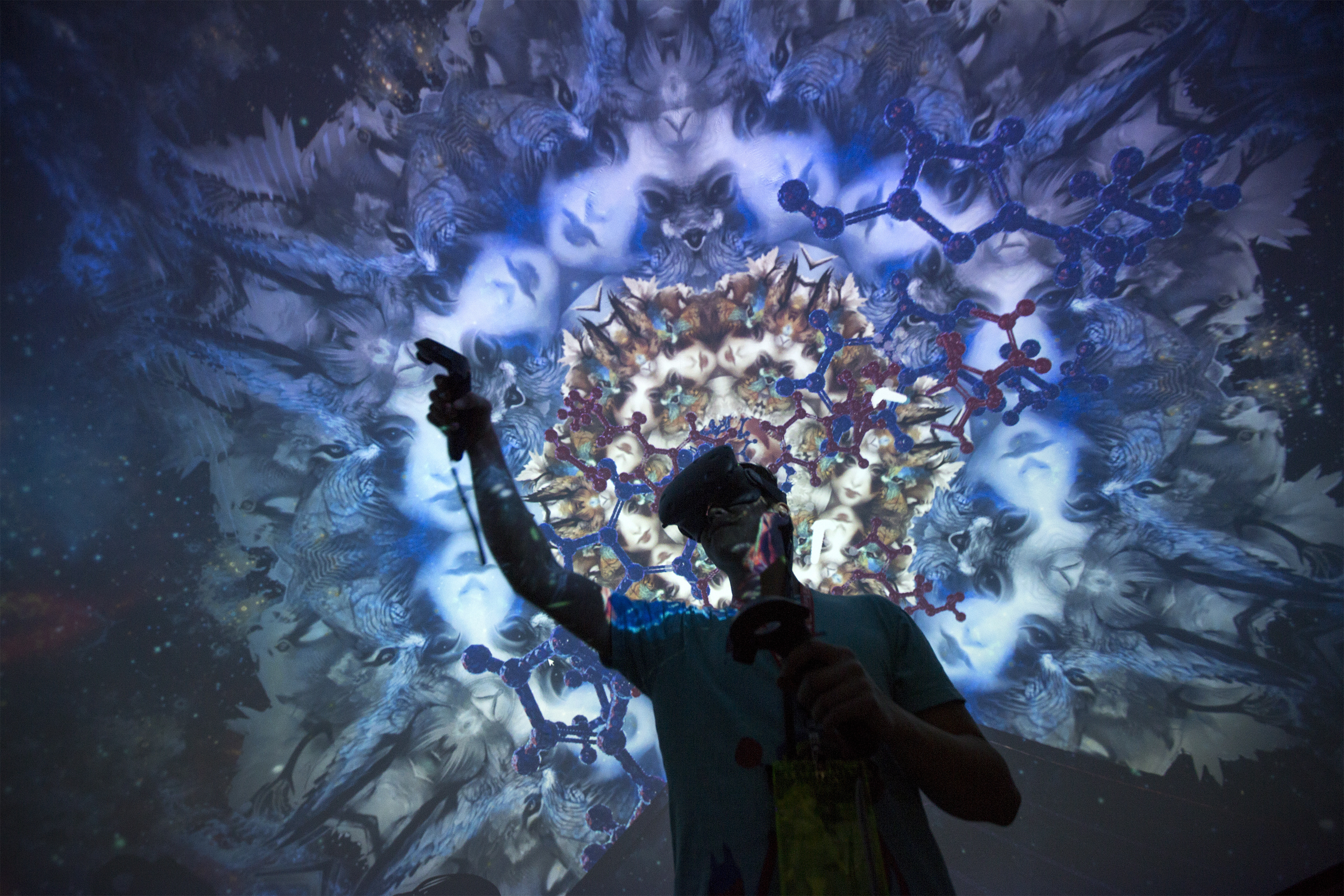 Immersive virtual reality
Virtual Reality Technology
Immersive Virtual Reality (IVR)
Presence
Immersion
Embodiment
Realism vs Non-Realism
Growing Application Range
Haptic, Tactile, Co-Extensive
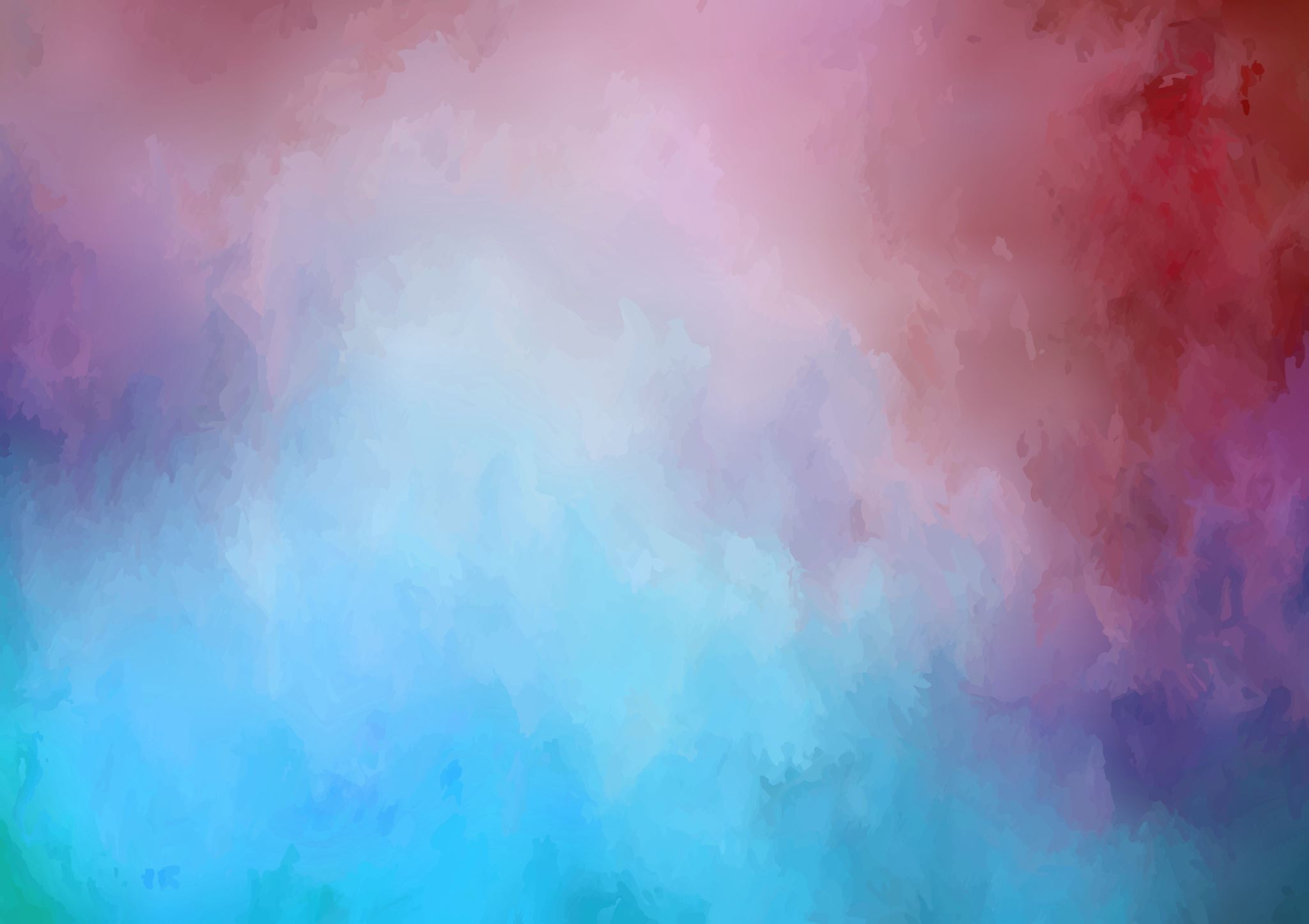 IVR for training
Categories of skills (e.g., descriptive, procedural)
Simulating real world tasks and procedures
Increasing number of scenarios
Smart and multimodal feedback mechanisms
Training Domains:
	First Responder Training
	Medical Training
	Military Training
	Transportation
	Workforce Training
	Safety Training!
The Peculiarity of safety training
Situational Awareness
Safety Awareness
Procedural Skills
Perceptual Motor Skills
Decision Making Skills
Behavioral Skills
Spatial Skills
Self-Protect Skills
IVR for safety training
Reducing Risks for Injury
Reducing Costs
Hazard Awareness
Behavioral Compliance
Social Influence
Sustainability 
Non-Playable Characters (NPC)
Examples:
	Evacuation Training
	Fire Safety Training
	Readiness for Unpredicted Situations
Research projects
IVR Fire Safety Training for Train Operators in Sweden
Immersive Learning Environments for Sustainable Competence Development
	Two Different Cases
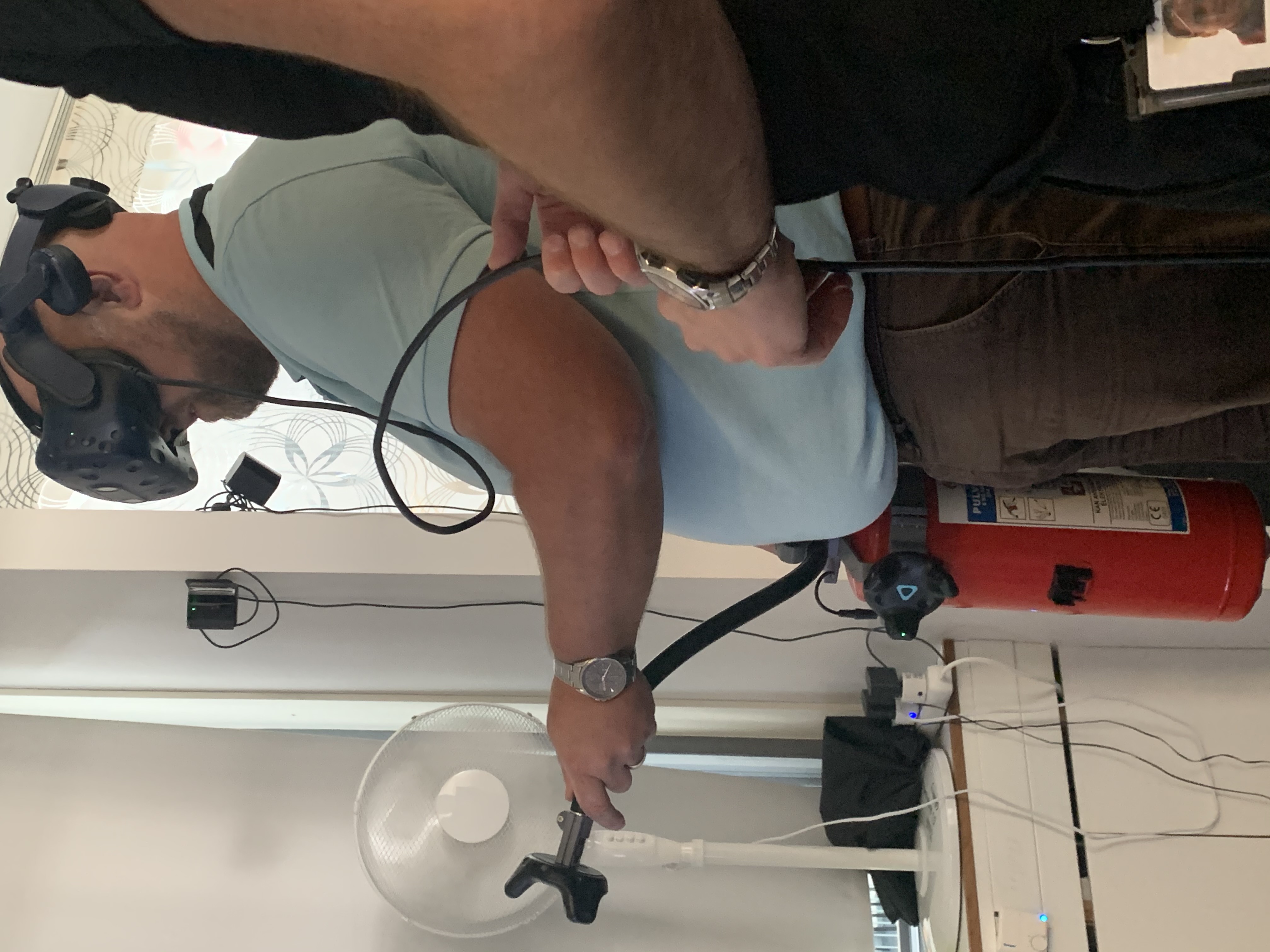 IVR fire safety training
Train operators at Sj
Fire safety training Modules
Realistic train settings
Mapping and mirroring the real world
Glitches and breakdowns
Procedural skills in focus
Instructors
Immersive Learning Environments for Sustainable Competence Development
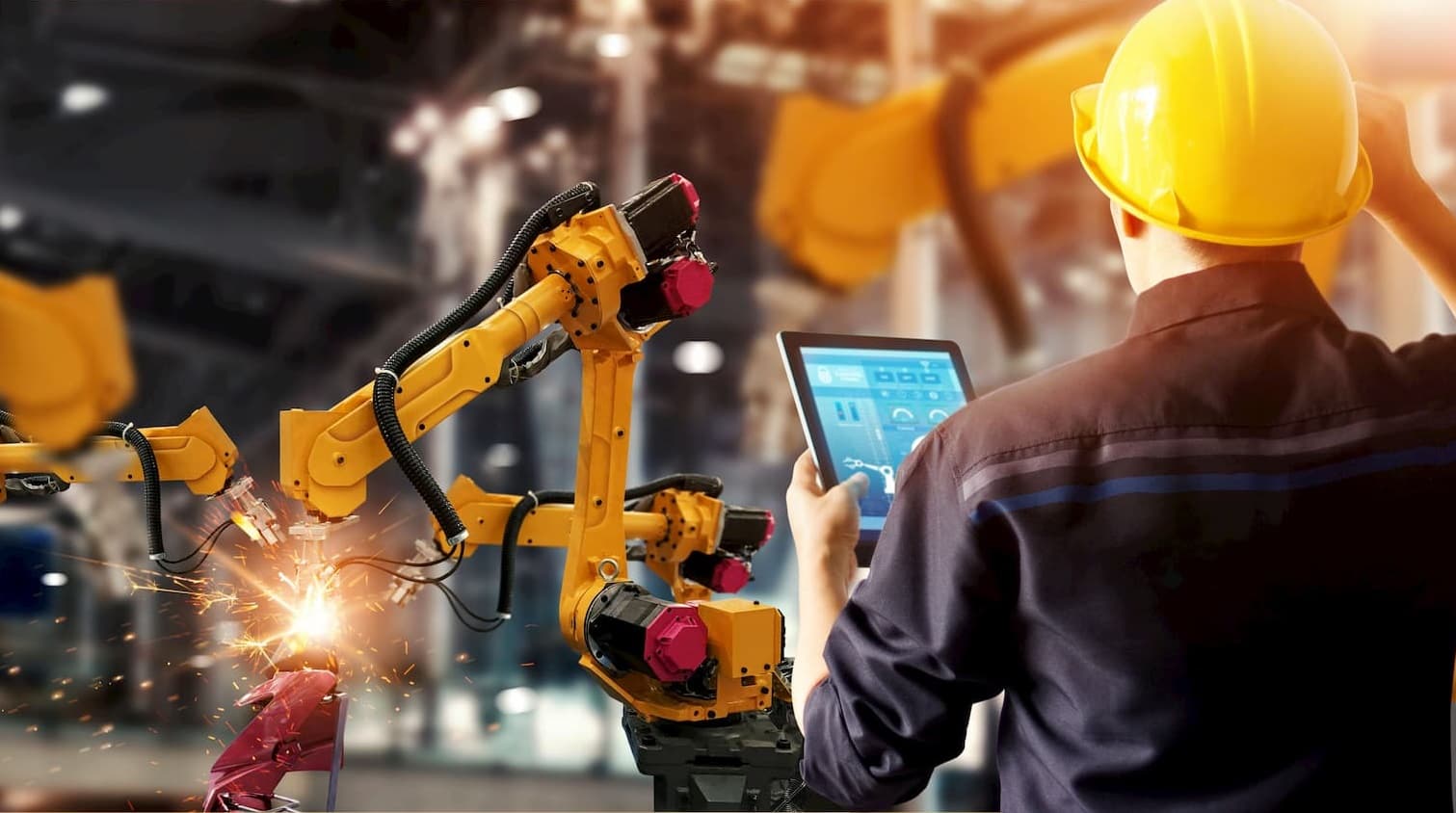 Case 1
Manufacturing
Robots
Simulated Knowledge Transfer
Trial-and-Error
Virtualizing Tacit Knowledge Processes 
Reducing Damage and Injuries
Immersive Learning Environments for Sustainable Competence Development
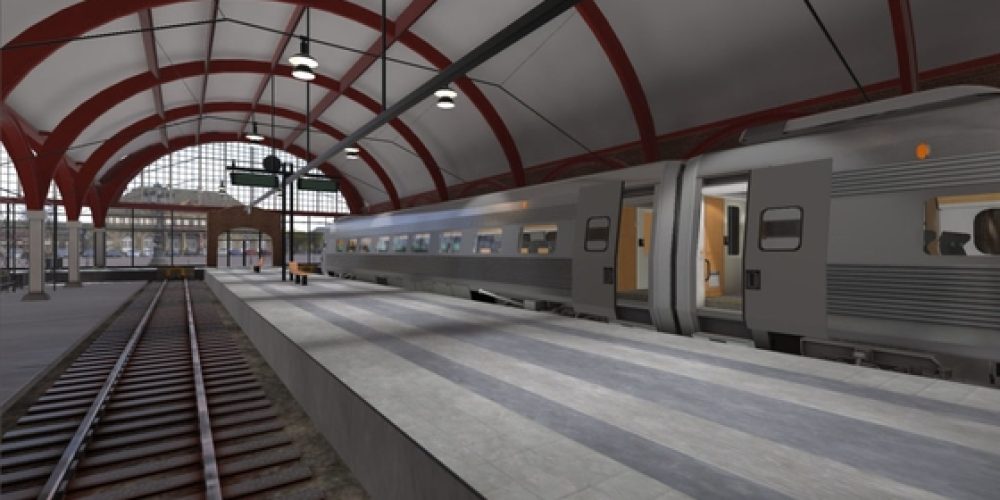 Case 2
Train Operators
Wicked Situations
Experimental Training
Trial-and-Error
Preparing for the Unpredictable 
Muscle Memory and Procedural Skills
Key Design Elements
Some findings (so far)
Phd thesis in gamified immersive learning environments for safety training
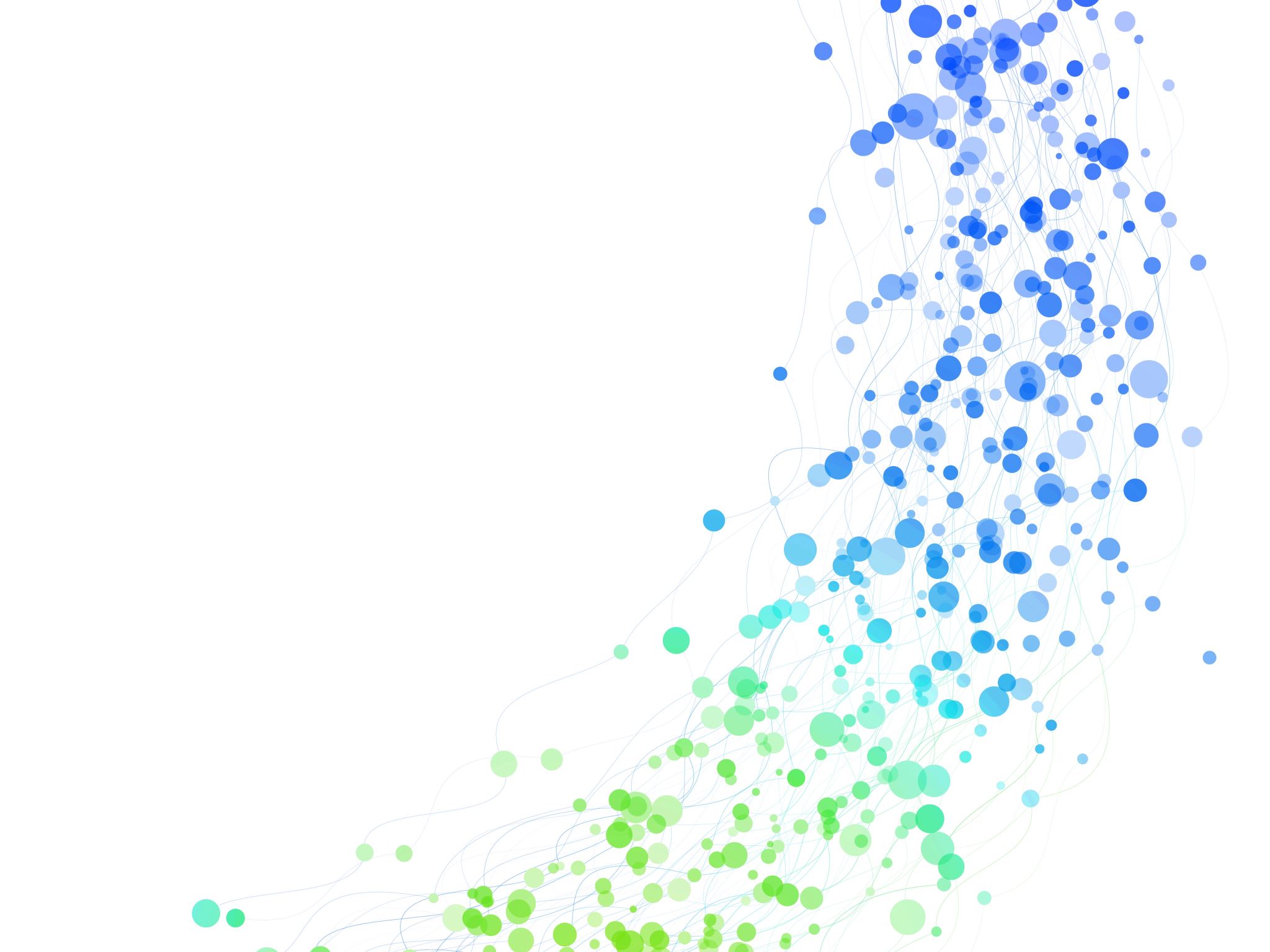 Thank you for your attention!